La asistencia las jornadas de práctica se corroborara con la actividad de entrega de diario a diario en escuela en red .
Diario de la alumna
Jardín de niños Ramón G. Bonfil
2° y 3° B
Educadora practicante: Belén Zapata Castillo
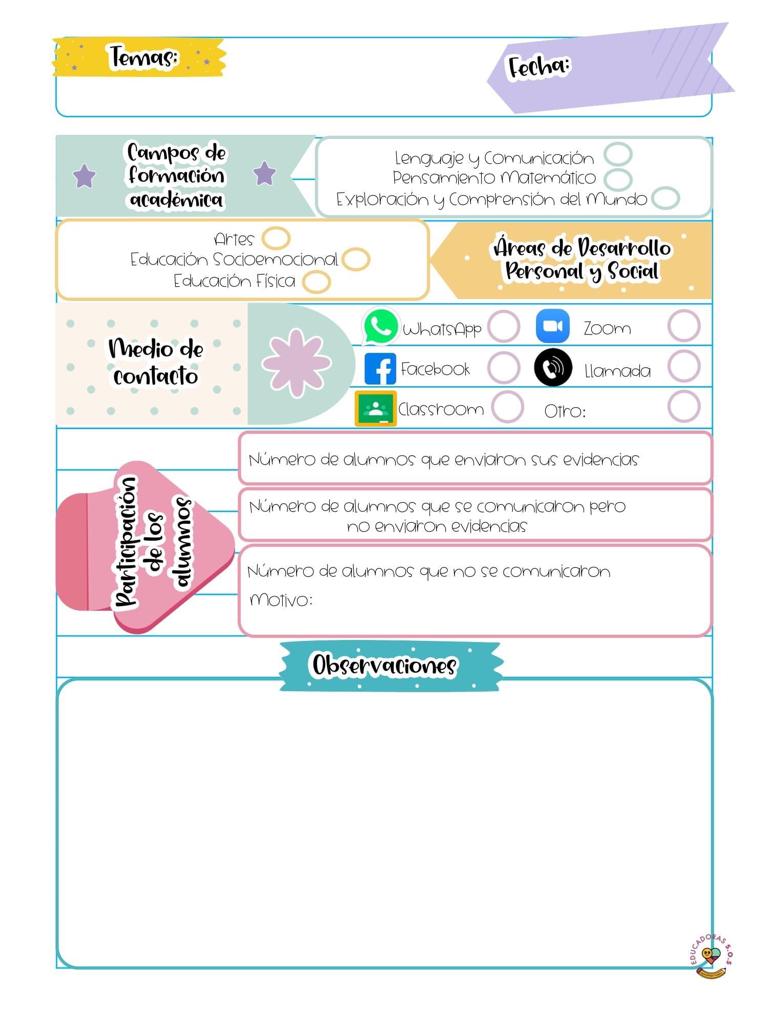 07/05/2021
7
0
26
Exploración y Comprensión del Mundo Natural y Socia
¿Por qué existen los animales?
Los animales 
Delfín: emparentados con las ballenas, son mamíferos no ponen huevos. Tiene que salir a respirar aire con frecuencia. Existen casi 30 tipos distintos de delfines. Se alimentan de peces, calamares. Se divierten jugando, saltan sobre la superficie, se sumergen y nadan junto a los barcos. Se sienten mas agosto en las aguas poco profundas del mar, viven en grandes grupos, a veces hay mas de mil delfines nadando juntos. ¿Sabias que.. ? la orca es el delfín mas grande que existe. Los delfines son animales muy inteligentes. Los delfines son muy ruidosos.
¿Por qué crees que existen los animales? Teorías: la vida comenzó en el fondo de los océanos, a partir de sustancias químicas que se unieron creando organismos microscópicos. A partir de ese momento, hubo muchos cambios en el planeta para que pidiéramos existir nosotros y los animales.
Todos los animales cumplen una función especifica e importante en la naturaleza. 
Los buitres y las llenas se encargan de mantener los ecosistemas limpios, porque son animales carroñeros. Las lombrices son las responsables de transformar la materia orgánica en inorgánica. Ayudar en la reproducción de las flores, como las abejas y los murciélagos que son polinizadores. 
Cuidar a los animales y su hábitat 
Biólogo: (estudiar a los animales) ¿Cómo es que existen los animales? Hace mucho tiempo, solos había seres unicelulares. Algunos microorganismos se juntaron, formaron colonias y se convirtieron en seres multicelulares mas complejos. Esto dio lugar a distintos tipos de organismos. Minuto 13:00 
Los animales existen para cumplir con importantes tareas en los ecosistemas donde viven. Cuidar a todos los animales, cada uno cumple con una función importante en el planeta. 
Existe una gran variedad de animales, esta diversidad contribuye a la sostenibilidad de la vida en el planeta. 
Equilibrio ecológico: cada organismo tiene un papel único que desempeñar. Armonía, estabilidad e interdependencia entre todos los seres vivos y el medio en el que habitan. (cuando existen todas las condiciones ambientales para la supervivencia de las especies.
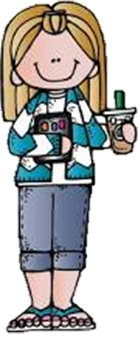 Ingles
El pez arcoíris
Sad 
Surprised
Angry 
Excited
Happy
Amazed
Keep your distance 
Eat healthy food
Wear a mask if you need to leave home
Wash your hands
The star fish 
The  rainbow fish
The octopus 
Other fish
Números